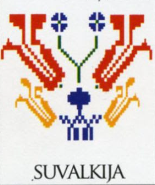 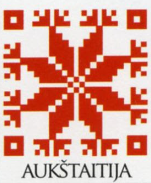 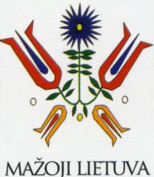 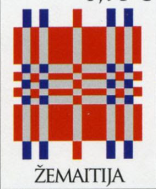 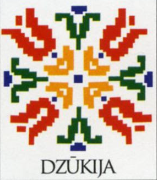 https://alkas.lt/2015/08/19/etnografiniu-regionu-rastai-pasto-zenkluose/
Pateikčių rengimas projektui Epochų ratuMargaraštė devynbalsė, bet viena - kas? Lietuva!Etnografiniai Lietuvos regionai
Parengė Sandra Ramanauskienė 2024 Sausio 17d.
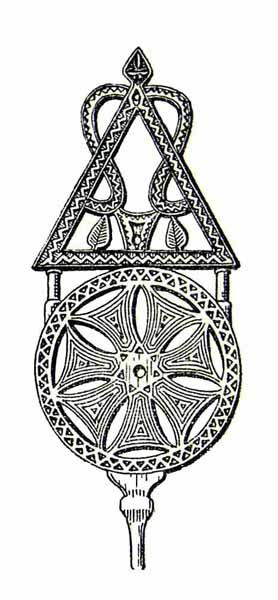 Reikalavimai pranešimui pasirinkta tema
Bendri :
pateiktyse turi dominuoti vaizdai su komentaru arba stuktūrizuotas tekstas;
minimalus skaidrės dizainas;
laikytis kalbos ir darbo atlikimo kultūros;
pristatant vengti skaidrių skaitymo: prelegentas privalo kalbėti plačiau, turi būti parengęs konspektą arba planą, kuriuo pristatymo metu remtųsi, o kalbėtų atsisukęs į auditoriją, o ne į ekraną;
5 min. pristatymas.
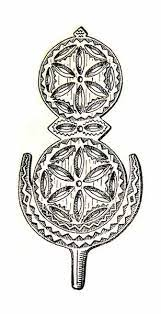 Pranešimo ir pateikties rengimo planavimas
Aiški pagrindinė pranešimo mintis
Pranešimas ne per ilgas
Aiški nauda klausytojui
Smulkmenos nenustelbia pagrindinės minties
Aiški minčių seka
Pagrindinė ir dažniausia prezentacijų rengimo klaida yra netinkamas vaizdinių priemonių panaudojimas.
Prezentacijų rengimo pagrindinės klaidos
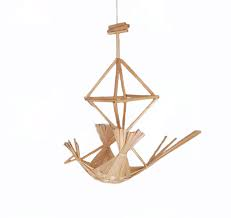 Vaizdinių priemonių „išvaizda“ yra labai svarbus aspektas, siekiant patraukti klausytojo dėmesį.
Ko vengti?
Ilgų išvardijimų viso to, kas ketinama pranešti žodžiu. 
Paveikslėlių, kurie yra nebūtini.
Labai sudėtingų ar smulkių neįžiūrimų grafikų, schemų ar diagramų. 
Vien žodžių , be vaizdų.
Auditorijai neduodama laiko suprasti, kas rodoma.
Vaizdas išlieka ekrane perėjus prie kitos temos.
Kalbėtojas kalba vaizdinei priemonei, ignoruodamas klausytoją. Kalbėtojas viską perskaito.
Kalbėtojas ignoruoja vaizdinę priemonę.
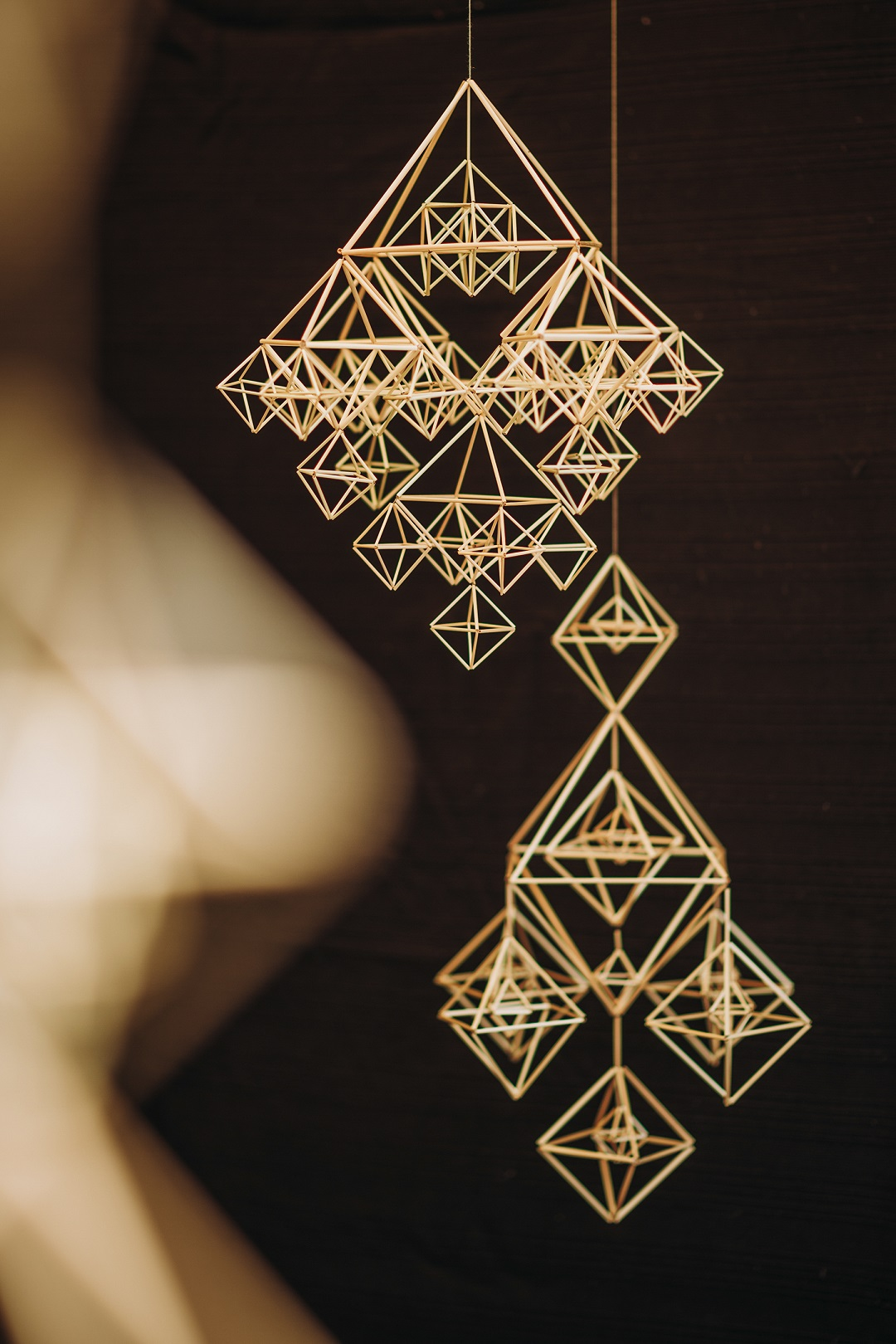 Prezentacijos gali būti:
• Animuotos• Interaktyvios• Įgarsintos• Su integruota video medžiaga• Su integruota turinio valdymo sistema
Paveikslėliai ar animacijos turi atlikti savo vaidmenį: iliustruoti temą ir darbo turinį.
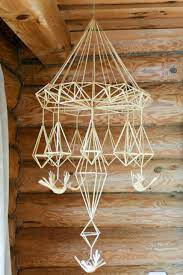 Temos atitikimas
Visi teiginiai esantys skaidrėse turi atitikti atliekamo darbo temą.
Turinys turėtų būti išdėstomas nuosekliai.
Turinio išdėstymas
Geriausiai susidaryti turinį ir pagal jį išdėstyti pasirinktos temos pristatymą.
Pristatymas turi turėti pabaigą, turi būti paskelbtos išvados, rezultatai.
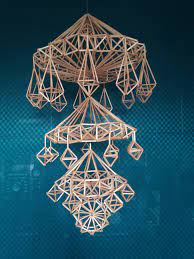 Būtina nurodyti šaltinius, kuriais remiantis kūrėte savo darbą.
Titulinėje skaidrėje turi būti aiškiai nurodomas temos pavadinimas, autorius (iai) , data, mokykla ir klasė.
Turinio išdėstymas
Antroje skaidrėje turi būti aiškiai nurodytas darbo tikslas, kurią ruošiatės išdėstyti savo darbe.
Kitos – jūsų temos pristatymas.
Priešpaskutinė skaidrė – Išvados
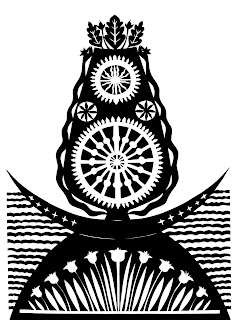 Paskutinė skaidrė – naudoti literatūros šaltiniai
Toliau pateikti visus klasės atliktus darbus.
Darbą jūs privalote pristatyti vertinimo komisijai ir savo draugams  jie turi suprasti ką jūs norite pasakyti.
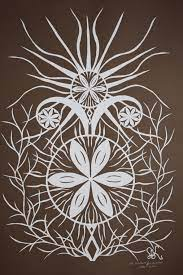 Atminkite!!!
Privalote gebėti atsakyti į visus iškilusius klausimus susijusius su jūsų darbu.
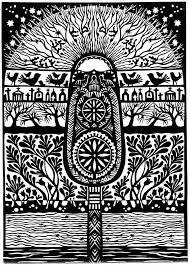 Jei naudojate mokslinius straipsnius iš žurnalų ar internetinių puslapių, atidžiai atrinkite informaciją, kad ji būtų suprantama jums, jūsų klasės draugams, atitiktų darbo temą, ir kad galėtumėte ją paaiškinti.
Taisyklingas kalbos vartojimas (terminų vartojimas, gramatinės klaidos)
Tekstas rašomas lengvai įskaitomu didesniu (bent 24 pt) šriftu. Antraštės didesnio šrifto. Galima naudoti įvairius šrifto stilius: pusjuodį, kursyvą, pabrauktą.
Tekstas rašomas viena arba dviem spalvomis. Venkite blyškių teksto spalvų, nes jas sunku įžiūrėti ekrane
Rinktis tinkamą skaidrių maketą. Skaidrių dizainas – turi atitikti temą.
Fono spalva – neryški, gerai matomas tekstas.
Reikalavimai tekstui ir dizainui:
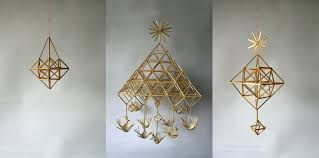 Fonui parinktą nuotrauka turi būti:
Tokia, kad joje išryškėtų tekstas;
Neturi būti daug objektų;
Turėtų atitikti darbo temą.
Skaidrėse įterptiems objektams (ženklintiems sąrašams, paveikslams, lentelėms ir pan.) turi būti saikingai taikomi animacijos efektai
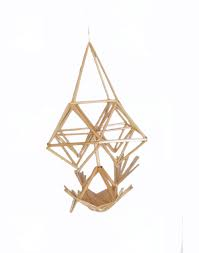 Reikalavimai paveikslėliams
Skaidrėse įterpiami objektai turi būti aiškiai matomi. Vienoje skaidrėje užtektu vieno paveikslėlio.
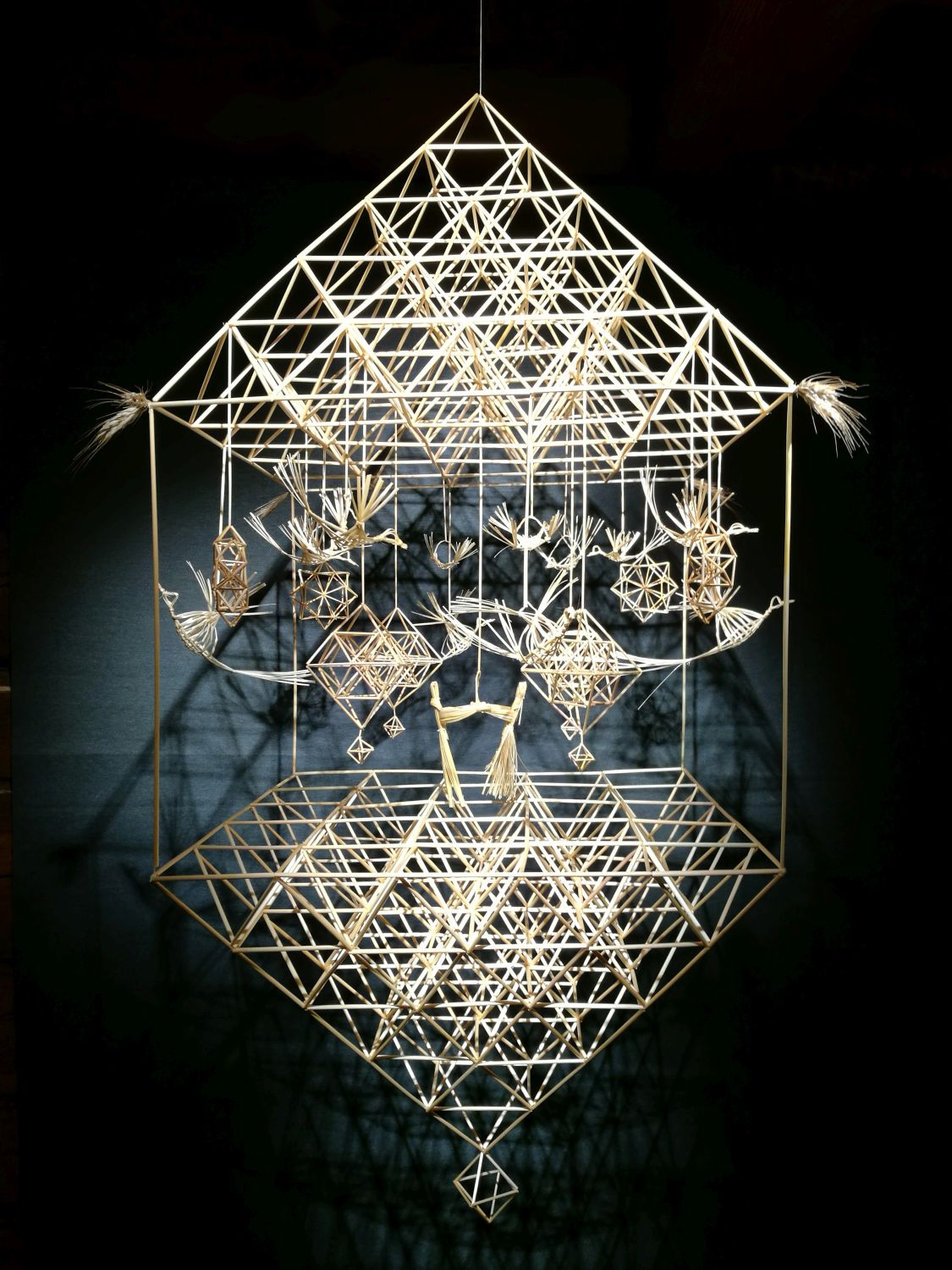 Tos pačios taisyklės galioja ir rengiant pristatymus prezi.com ir kituose puslapiuose.
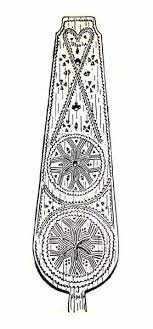 Kas dar turi būti skaidrėse:
Klasės pristatymas
Kiti klasės darbai:
Skaitovų konkursas 
Knygos puslapiai 
Komiksas
Dailė
Regiono virtuvė. Kulinarinio paveldo patiekalas.
Lankstinukas
Plakatas saugomos teritorijos
Maršrutas užsienio kalbos
Pasirinkto tautodailės elemento spalvų statistinė analizė
Atsinaujinantys energijos šaltiniai( vėjo, saulės biokuro 
Šiaudiniai sodai
Meninis pristatymas šokis ar daina, arb abu
Video filmukas (įkelti atskirai)
Vertinama už:
Minimalus skaidrės dizainas 1t
Laikas 1t
Panaudotas savitas skaidrės dizainas 1t
Tinkamas teksto dydis ir kt., bendravimas su adresatu 2t
Paveikslėliai 1t
Yra visos dalys, titulinė skaidrė, įvadas, išvados 3t 
Literatūros šaltiniai  1t
Viso 10 balų.
Faktinė + vaizdinė medžiaga (turinys) 10 balų
Tartis, žodynas, gramatika, stilius, santykis su adresatu 10 balų
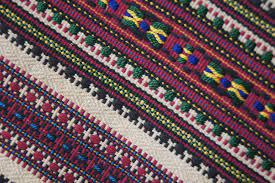 Vertinama už:
Tartis, žodynas, gramatika, stilius, santykis su adresatu 10 balų
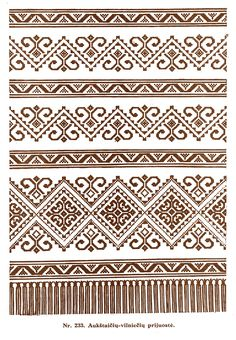 Vertinama už:
Bendras vertinimas 20% pristatymas ir pateiktis, bei 80% temos atskleidimas.
Sėkmės darbe !!!!
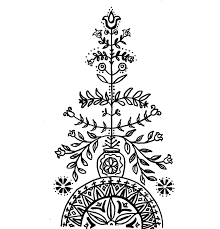 Visą reikalingą informaciją rasite čia:


https://lietuva.epochuratu.lt/